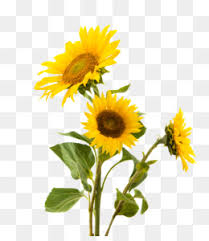 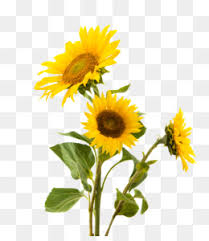 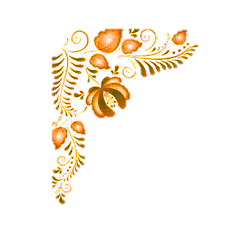 পাঠ পরিচিতি
Class- Six
Subject: English 2nd Paper
শিক্ষক পরিচিতি
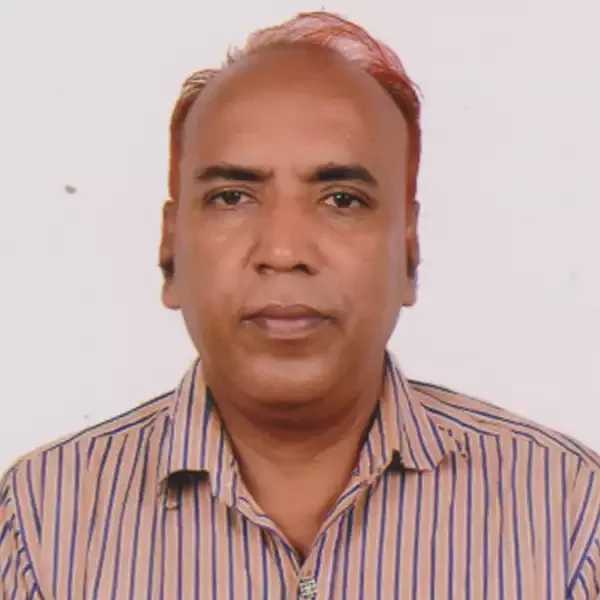 UNIT:          THREE
LESSON:    FOUR 
TOPIC:       Noun and  
                   it’s  classification
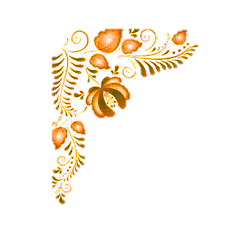 মোহাম্মদ আতিকুর রহমান (ID-62) 
সিনিয়র সহকারী শিক্ষক
আরজত আতরজান উচ্চ বিদ্যালয়, কিশোরগঞ্জ
atik708@gmail.com
Mob: 01715-316661
Let’s see some pictures by clicking on the following words:
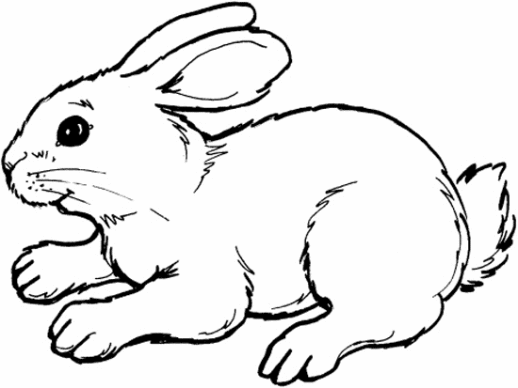 Rabit
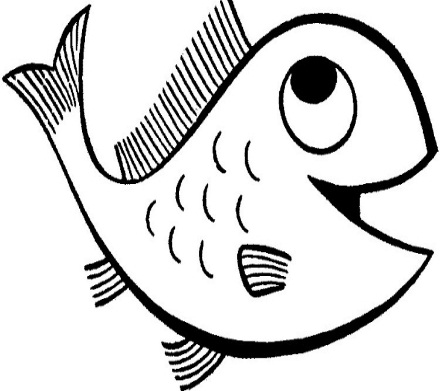 Fish
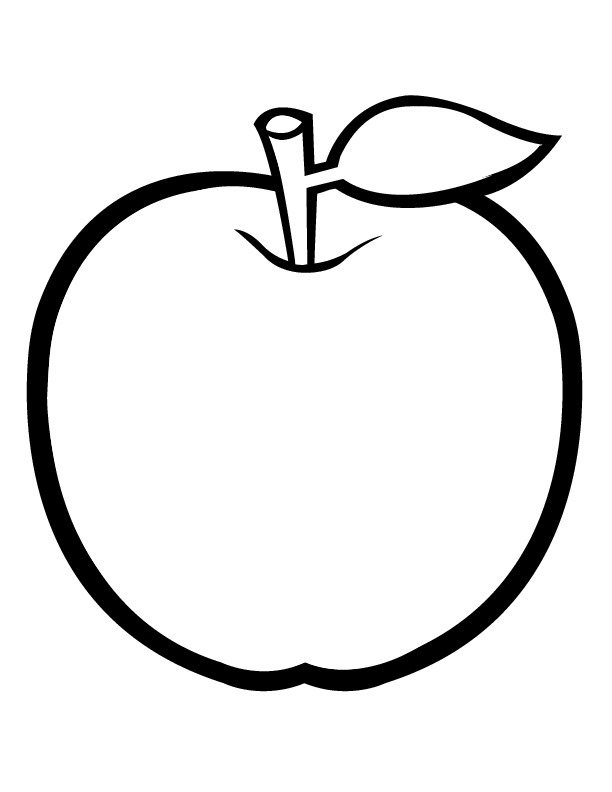 Apple
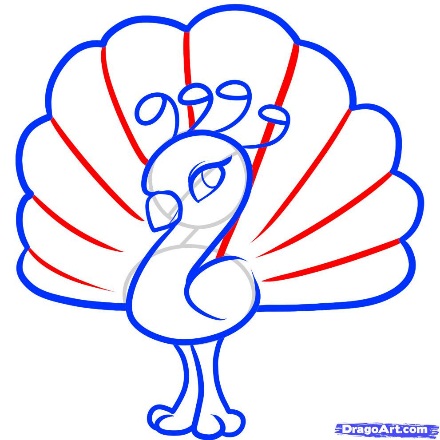 Peocock
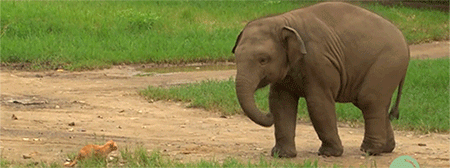 Elephant
Do you know what kind of Parts of speech are they?
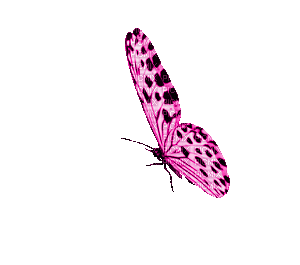 Learning Outcomes
Students will be able to say:
1. About the classification of Nouns.
2. They will be able to uses of Nouns.
Can anyone say what is noun?
Name of anything is called
Noun
Noun is also called naming word.
Noun is a word, that refers to a person, place, animal or thing.
Think
Person
Animal
Place
Apple
Dhaka
Rahim
Lion
KINDS OF NOUNS
Abstract Noun
Concrete Noun
Material 
Noun
Proper 
Noun
Collective 
Noun
Common 
Noun
Let’s see some pictures:
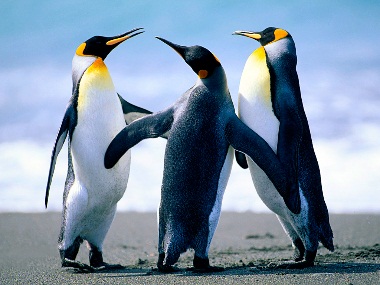 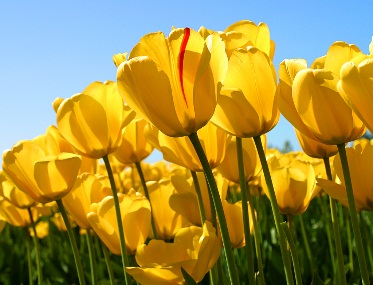 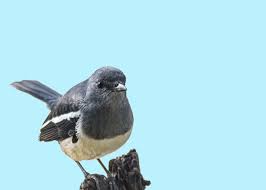 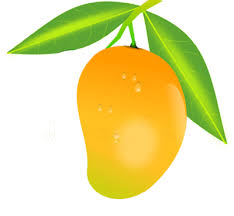 Tulip
Penguin
Magpie
Mango
Do you know what kinds of noun are these?
Proper noun
Proper noun refers to a particular name of a person, place or a thing.
Dhaka is a beautiful city. It is the capital of Bangladesh.
Dhaka
Bangladesh
Let’s see some pictures:
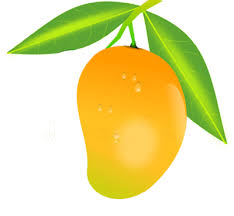 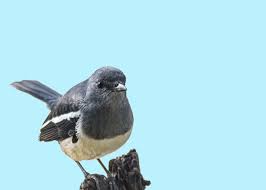 Magpie is our national bird.
Mango is sweet fruit.
Do you know what kinds of noun are these?
Common noun
A Common noun is a general name for the same kind of things, persons or places.
Dhaka is a beautiful city. It is the capital of Bangladesh.
city
capital
Let’s see some pictures:
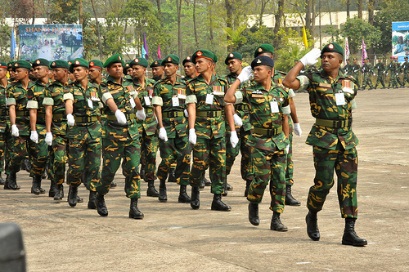 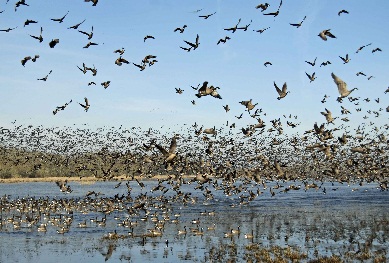 An army of soldiers.
A flock of birds.
Do you know what kinds of noun are the colored words?
Collective noun
Collective noun are those words that we use to show a group of things, animals or people.
A bunch of keys. There are sixty students in this class.
bunch
class
Let’s see some pictures:
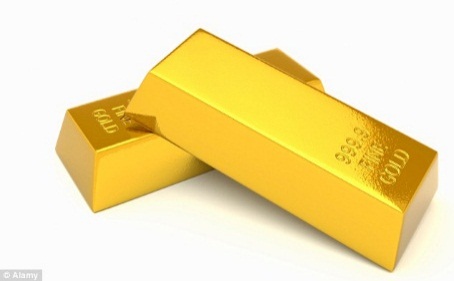 Gold is a precious.
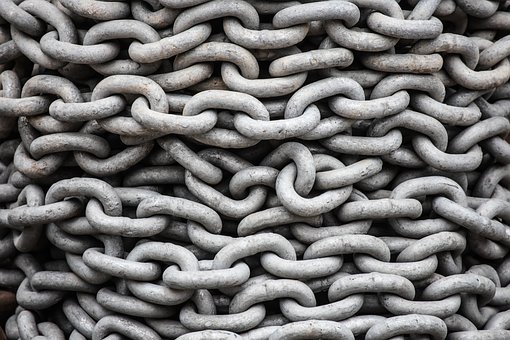 This chain is made by Iron.
Do you know what kinds of noun are the colored words?
Material noun
A material noun is the name given to a substance or matter of which things are made.
Sugar is sweet. This ring is made of silver.
silver
Sugar
Let’s see some pictures:
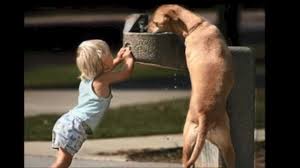 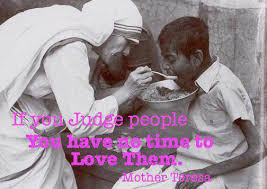 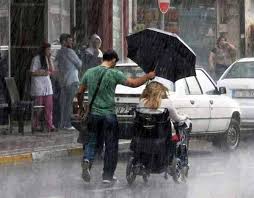 Let’s discuss the above images.
Do you know what kinds of noun are these?
Abstract noun
A abstract noun is the name of a state, quality or an action of a person or name of a thing.
Honesty
Honesty is the best policy. Kindness is a great virtue. Always speak the truth.
Kindness
truth
GROUP WORK
Match the following parts of sentences from column A to column B.
Column A
Column B
(a) Proper Noun is the name  
(b) Common Noun is the name of
(c) Collective Noun is the name of  
(d) Material Noun is the name 
(e) Abstract Noun is the name
(i) of quality, action, state
(ii) of a particular person, place, thing
(iii) of substance that can’t be   counted
(iv) a group or collection
 (v) a class
EVALUATION
What kinds of Noun are the following word/words.
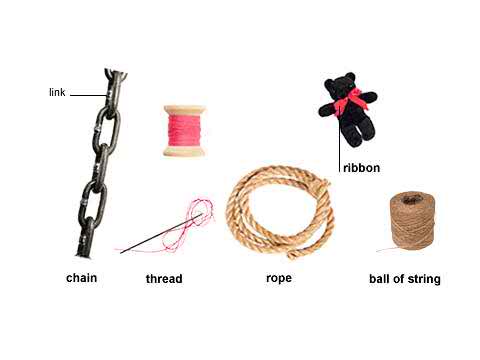 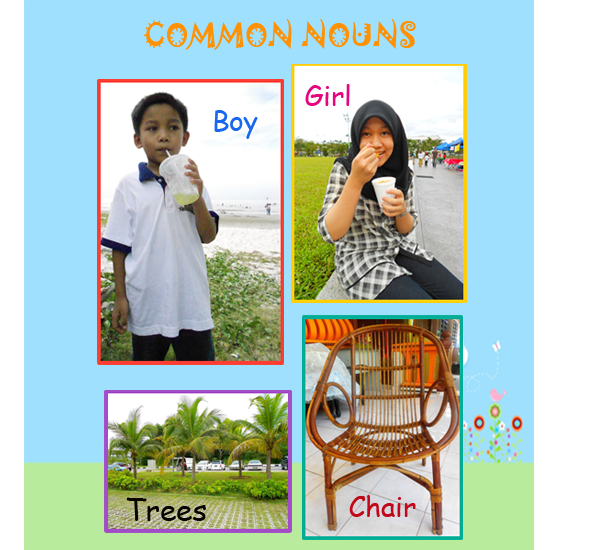 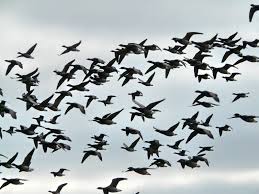 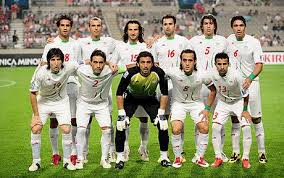 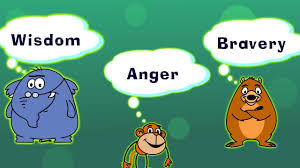 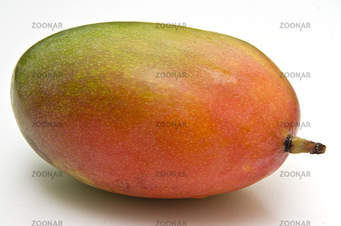 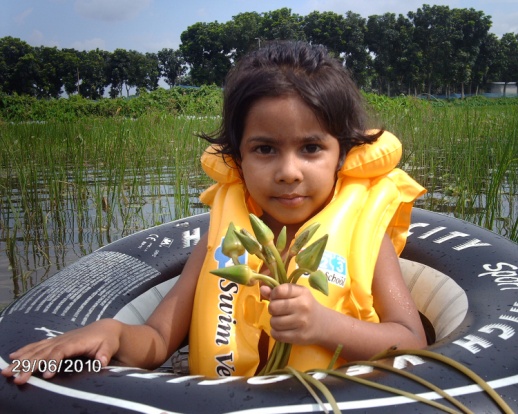 A team of players.
A flock of birds
Mango
Deena
HOME WORK
Pic out which kinds of noun are the coloured words of the following sentences:

1. Karim joins the navy. 2. Honesty is the best policy. 3. The table is made of wood. 4. The cow is a domestic animal. 5. The Meghna is a big river. 6. Everybody wants happiness. 7. Kindness is a great virtue. 8. Tea is a popular drink. 9. Jute is a kind of fibre.                10. Narshunda is a big river.
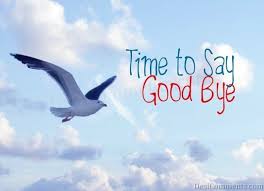